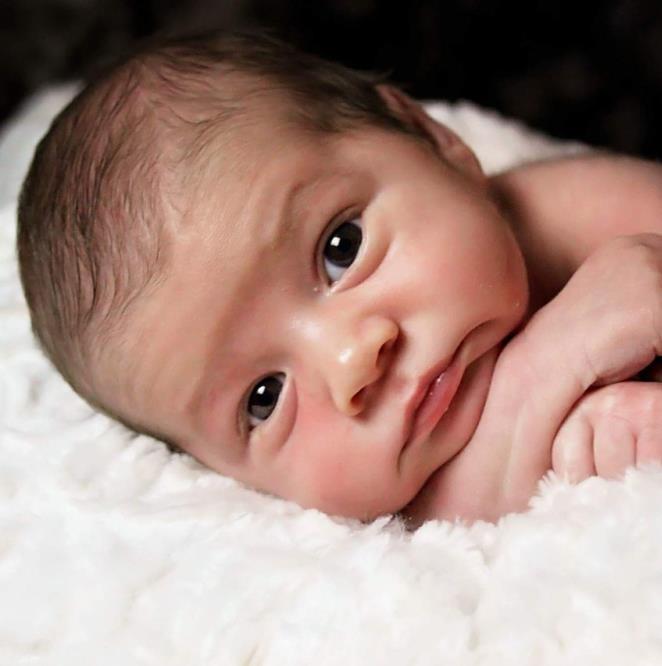 Curso de Dados
AULA 5
Aniela Improta França
(UFRJ)



2022
Revisão
Reconhecimento e representação 
       de palavras funcionais
2.   Vantagem cognitiva em bilingues
       de esloveno-italiano para trocas
3. Efeito de bloqueio dos dados primários
4. Efeito  de antidepressivos durante
     a gestação nos recém nascidos
5. Preferência por palavras lexicais
6. Afunilamento perceptual dos fonemas
7. Puro altruismo
8. Efeito de mutação genética 
9. Colaboração recíproca: toma lá dá cá
10. Efeito da modularidade
(       ) estudo de caso longitudinal
(       ) bebês de 8 a 10 meses
(       )  estudo de família
(       )  bebês de 6 meses 
(       )  estudo de caso 
            retrospectivo até 14 anos
(       )  bebês de 7 meses 
(       )  bebês de 6-8 e 10-12 meses
(       ) bebês de até dois anos 
(       ) crianças de mais de 3 anos
(       ) recém nascidos (1,2,3,dias)
(      ) Observação 

(      ) Observação

(      ) Observação

(       ) acting-out (atuação)

(       ) acting-out (atuação)

(      ) Preferential Head turn paradigm (PHTP)

(      ) Preferential Head turn paradigm (PHTP)

(      ) Preferential Head turn paradigm (PHTP)

(       ) Looking time

(       ) HASP  (high-amplitude sucking 
           procedure)
NATUREZA     OU   AMBIENTE ?
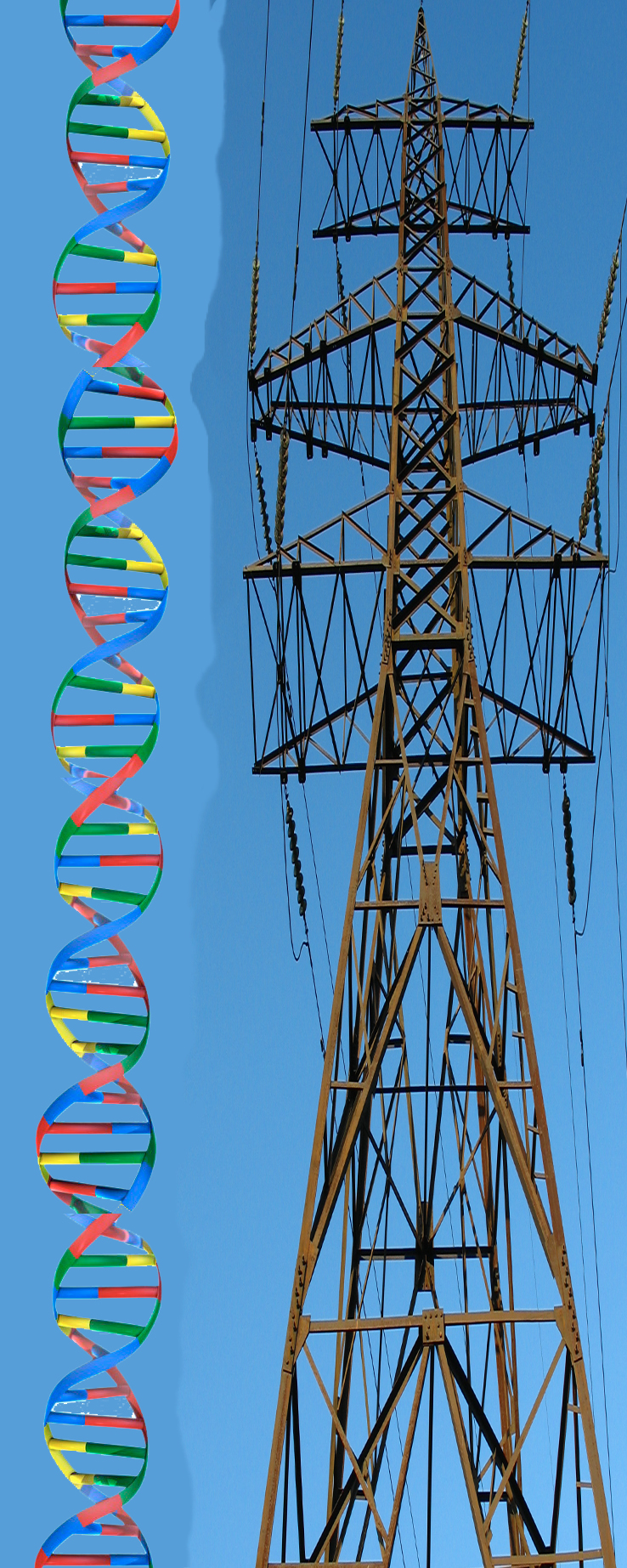 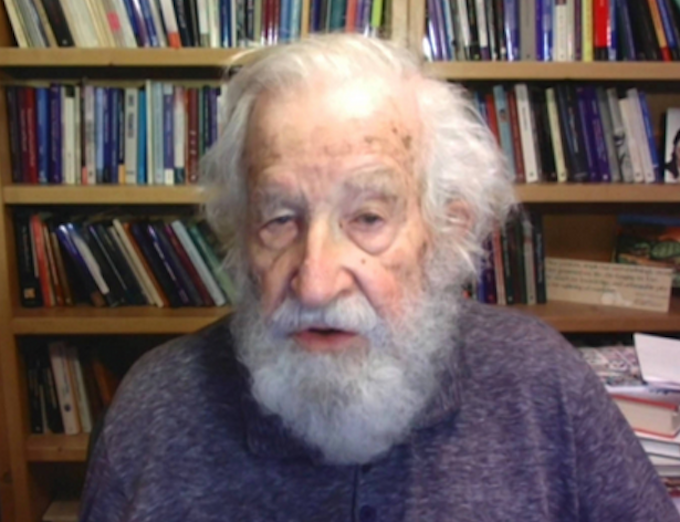 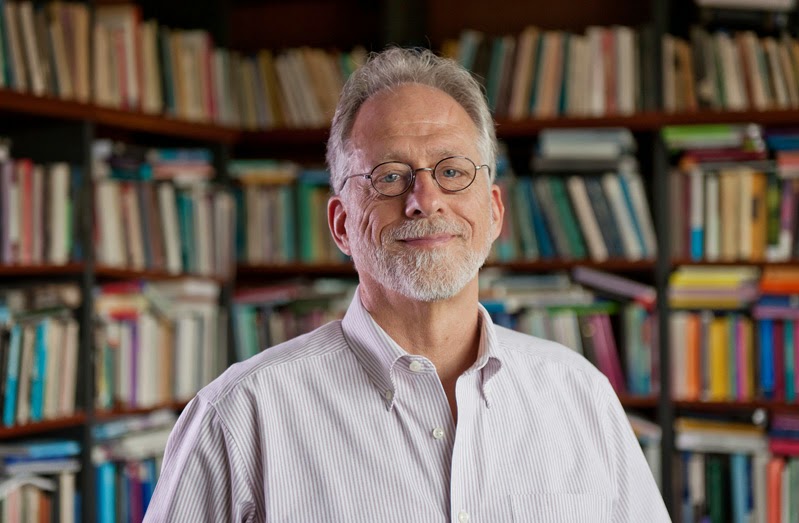 Noam Chomsky    (1928 /   )                                                                       Michael Tomasello (1950 /   )
linguagem surge na espécie coincidentemente
      com criatividade nos utensílios – protolíngua I
adaptação
darwinismo
“ Não adianta você saber o que o outro pensa e o outro saber o que você pensa. É necessário que você saiba que ele sabe que você sabe.”
aquisição de linguagem – GU  + dados primários
linguagem surge paulatinamente a partir
      da deixis, dos gestos - protolíngua de sinais
“ Aquisição não é alguma coisa que a criança faz. É algo que acontece com a criança no seu meio”
neurônios espelho
computação recursiva inata ligada à sobrevivência
sociabilidade inata ligada à sobrevivência
memória de uso conjunto e estatística
aquisição de linguagem – Teoria da Mente
treino e fala direta para criança
exaptação + adaptação
Organize as caixas de texto nas duas colunas,
Natureza x Ambiente
período crítico
neodarwinismo
centros de linguagem no cérebro
gramática universal (GU) dotação genética